Информационно-мотивационная кампания при организации 
социально-психологического тестирования 
в 2020/2021 учебном году
Статья 53.4 Федерального закона от 8 января 1998 года № 3-ФЗ «О наркотических средствах и психотропных веществах» (ред. от 03.07.2016) (с изм. и доп., вступ. в силу с 01.01.2017)
1.Социально-психологическое тестирование (далее – СПТ) является одной из форм профилактики незаконного потребления наркотических средств и психотропных веществ. Другой формой профилактики являются профилактические медицинские осмотры.
2.СПТ проводится при наличии информированного согласия в письменной форме обучающихся, достигших возраста 15 лет, либо информированного согласия в письменной форме одного из родителей или иного законного представителя обучающихся, не достигших возраста 15 лет.
3.Образовательные организации обеспечивают конфиденциальность сведений, полученных в результате проведения СПТ обучающихся.
Приказ Министерства просвещения от 20.02.2020 года № 59 «Об утверждении Порядка проведения социально-психологического тестирования в общеобразовательных организациях и профессиональных образовательных организациях»
Документ регламентирует процедуру проведения СПТ 
с целью обеспечения законности проводимого мероприятия, соблюдения прав обучающихся, конфиденциальности сведений, полученных по итогам исследования
Приказ Министерства просвещения от 20.02.2020 года № 59 «Об утверждении Порядка проведения социально-психологического тестирования в общеобразовательных организациях и профессиональных образовательных организациях»
Указан порядок проведения СПТ, возможные формы прохождения тестирования обучающимися, правила соблюдения конфиденциальности при проведении СПТ, получении и хранении результатов.

СПТ проводится ежегодно в соответствии с распорядительным актом руководителя образовательной организации, проводящей тестирование.
Приказ Министерства просвещения от 20.02.2020 года № 59 «Об утверждении Порядка проведения социально-психологического тестирования в общеобразовательных организациях и профессиональных образовательных организациях»
Зам.руководителя образовательной организации организует получение от обучающихся либо от их родителей (законных представителей) информированных согласий.

На зам.руководителя образовательной организации возложена задача по обеспечению соблюдения конфиденциальности при проведении СПТ, получении и хранении результатов тестирования.
Участники мотивационной кампании
1. Педагогический коллектив образовательной организации.

2. Родители (законные представители).

3. Обучающиеся.
Цели СПТ
Выявление скрытой и явной рискогенности социально-психологических условий, формирующих психологическую готовность к аддиктивному (зависимому) поведению 
у лиц подросткового и юношеского возраста
Данное тестирование не  может  быть  использовано  для формулировки  заключения  о  наркотической  
или  иной зависимости
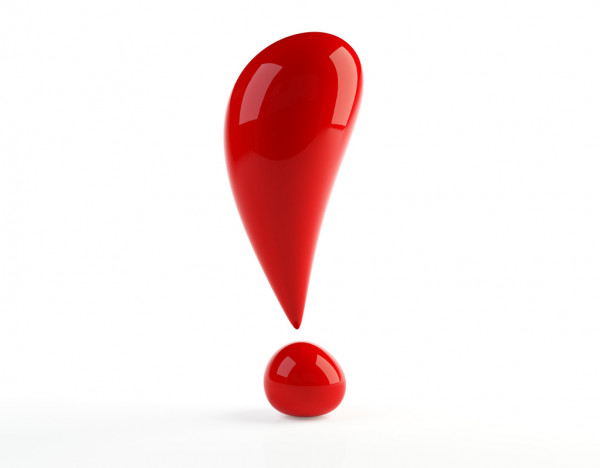 Цели СПТ
Исследование  отношения человека к своей жизни, переживанию трудностей, разногласий с другими людьми и жизненных неприятностей, а также их преодолению.

Оценка вероятности вовлечения в зависимое поведение на основе соотношения факторов риска и факторов защиты, воздействующих на тестируемых.
Основные принципы СПТ
Добровольность
Конфиденциальность
Ненаказуемость
Конфиденциальность
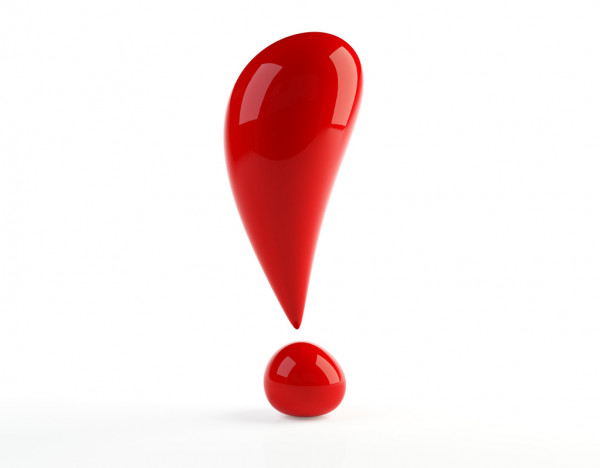 Конфиденциальность 
социально-психологического тестирования не может быть раскрыта.

Результаты предоставляются в обезличенной форме с приведением обобщенных данных по возрастной группе и образовательному учреждению.
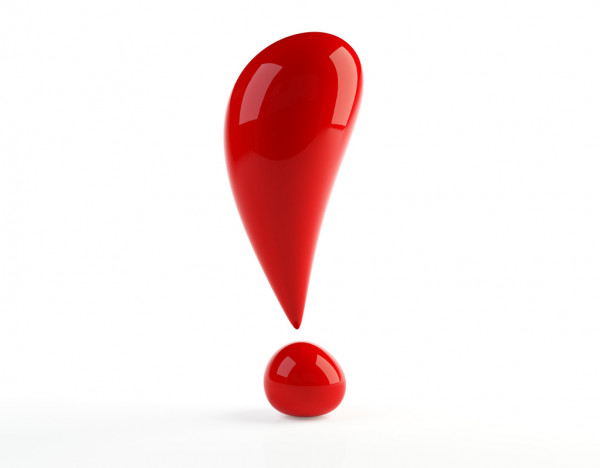 Ненаказуемость
Мероприятия, реализуемые в рамках тестирования, носят выраженный профилактический характер и не ставят целью наказание за употребление наркотических средств и психоактивных веществ.

Другими словами, результаты СПТ 
не являются основанием для применения мер дисциплинарного наказания.
Особенности методики исследования
Методика оценивает степень влияния факторов риска, 
с которыми сталкиваются или могут столкнуться обучающиеся, и факторы защиты, позволяющие этому противостоять, адаптироваться, повысить психологическую устойчивость.
Особенности методики исследования
СПТ по Единой методике проводится в отношении обучающихся 7-11 классов общеобразовательных учреждений в возрасте от 13 до 18 лет.
Проведение СПТ в отношении обучающихся, осваивающих адаптированные основные общеобразовательные программы, реализуемые для глухих, слабослышащих, слепых, слабовидящих, с тяжёлыми нарушениями речи, с нарушениями опорно-двигательного аппарата, с задержкой психического развития, с умственной отсталостью, с расстройствами аутистического спектра, со сложными дефектами, носит рекомендательный характер.
Особенности процедуры проведения
1. Получение информированного согласия.
2. Присвоение обучающемуся индивидуального кода, по которому он сможет заполнять тест, 
не указывая своих персональных данных в автоматизированной системе тестирования.
3.Информация о том, какой код присвоен тестируемому хранится на бумажном носителе в сейфе и доступ к нему имеет только зам.директора образовательной организации, соблюдение конфиденциальности данной информации охраняется законом РФ (Административная (согласно ст. 13.11 КоАП РФ), уголовная (137, 140, 272 ст. УК РФ), гражданско-правовая (ст. 15, 151 Гражданского кодекса, ст. 24 закона «О персональных данных») ответственность).
Особенности процедуры проведения
4. Обучающиеся заполняют анкеты из 110 или 140 утверждений, на все из которых необходимо ответить (для 7-9 классов методика содержит 110 утверждений; для 10-11 классов, методика содержит140 утверждений.
Мотивирование на получение значимых для себя результатов
Мотив – это опредмеченная потребность.

А потребность – состояние нужды в чём-либо.

Таким образом, мотивационная кампании при проведении СПТ– это работа по актуализации тех потребностей  родителей, обучающихся, педагогов, которые помогут им осознать, понять нужность данного исследования персонально им.

Строится в виде информационно-разъяснительной деятельности и призвана актуализировать внутренние мотивы.
Работа с родителями 
(законными представителями)
Методика не выявляет употребляющих психоактивные вещества. Она исследует социально-психологическую ситуацию развития обучающегося.
Её цель не столько выявить негативные моменты в жизни ребенка (это важный момент) сколько за счёт чего он с ними может справляться, что его может поддержать и достаточно ли ему этих ресурсов.
Это необходимо для построения дальнейшей профилактической работы как с классами (группами), так и в индивидуальном порядке.
Работа с родителями 
(законными представителями)
СПТ – это часть этой профилактической работы, позволяющая качественно планировать, выбрать те направления, цели профилактической деятельности, которые будут полезны обучающимся, позволят лучше       адаптироваться, развивать и проявлять                 	сильные стороны.
Работа с обучающимися
СПТ направлено на выявление социально-психологических условий, повышающие риск употребления наркотических средств и психоактивных веществ, а также на определение возможностей, которые помогут обучающимся избежать риска употребления.
Важно отметить, что мероприятия, реализуемые в рамках тестирования, носят выраженный профилактический характер и не ставят целью наказание за употребление наркотических  средств и психоактивных веществ.
По итогам обучающийся может получить консультацию   психолога по своим результатам тестирования.